SRI GANESH COLLEGE OF ARTS & SCIENCEDEPARTMENT OF MICROBIOLOGY
IMMUNE SYSTEM & IMMUNOLOGY
BY
M.SANGEETHA
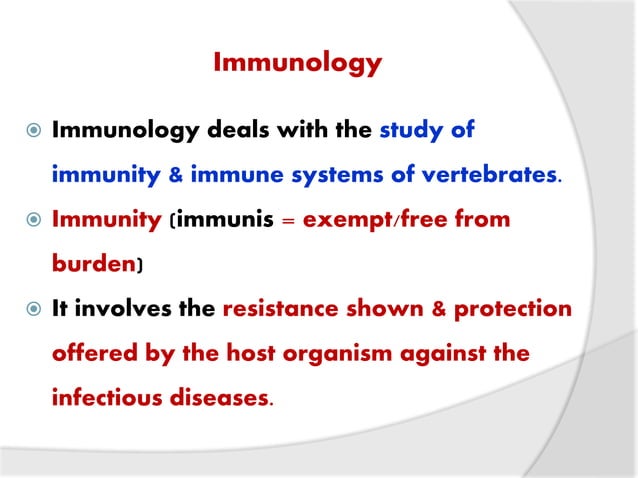 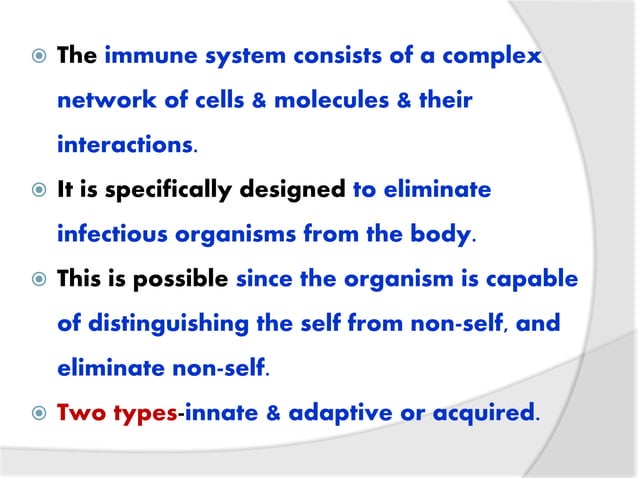 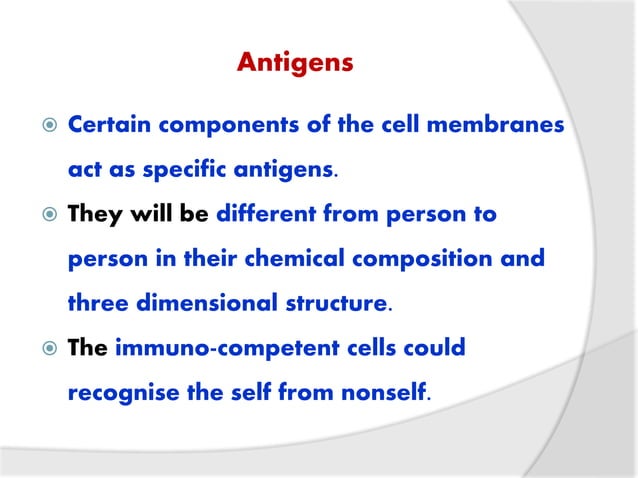 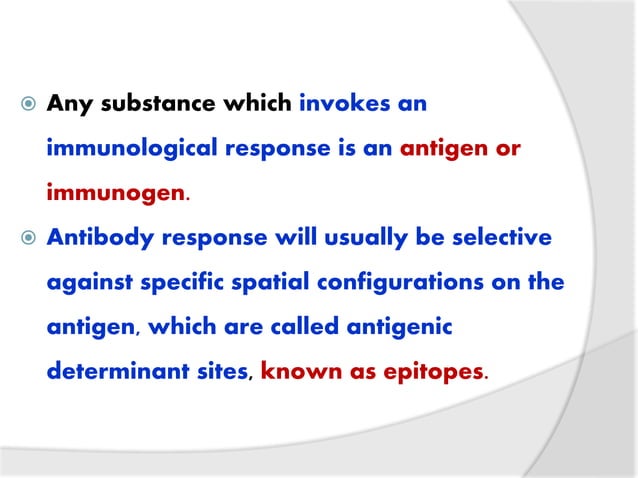 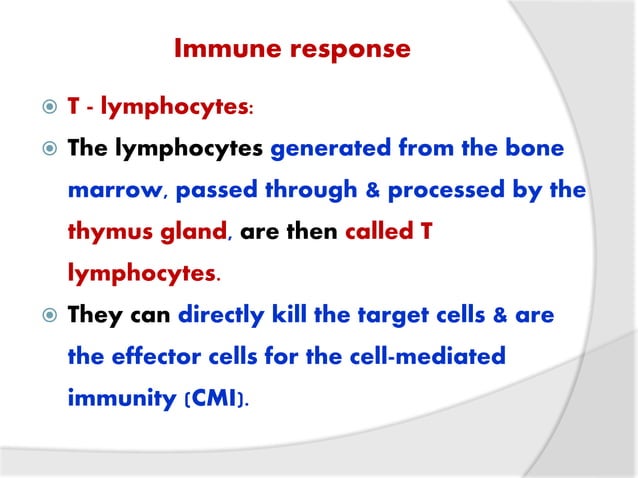 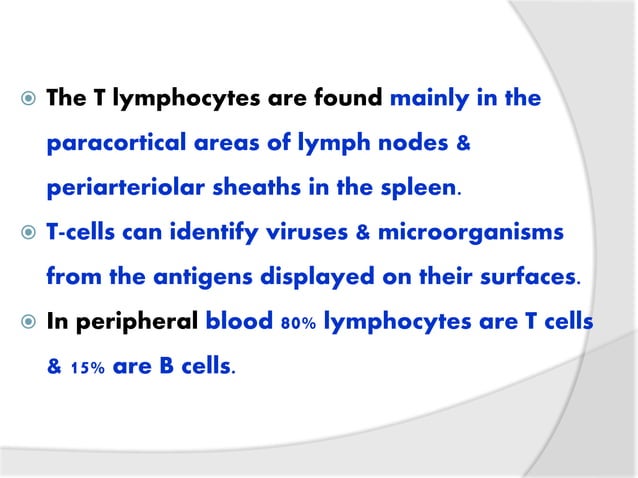 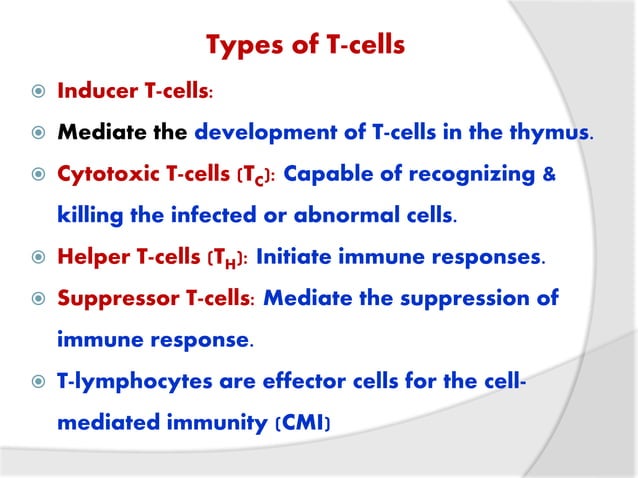 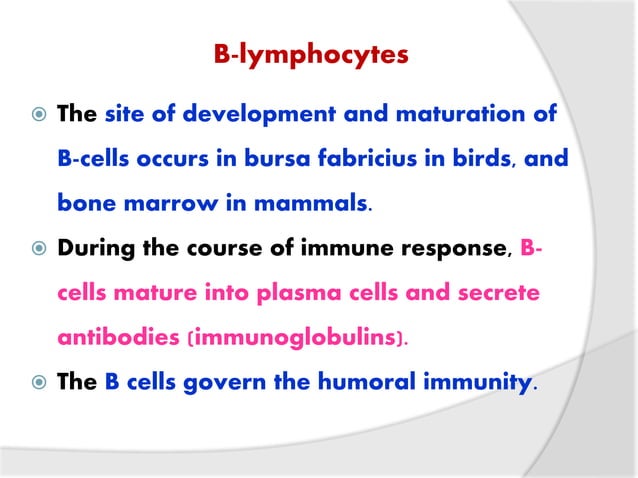 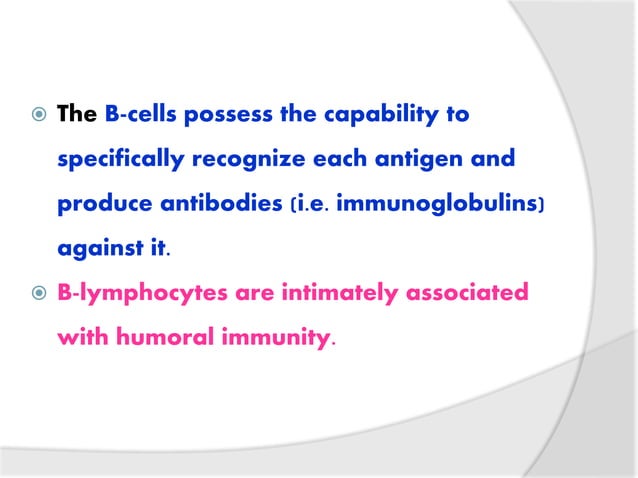 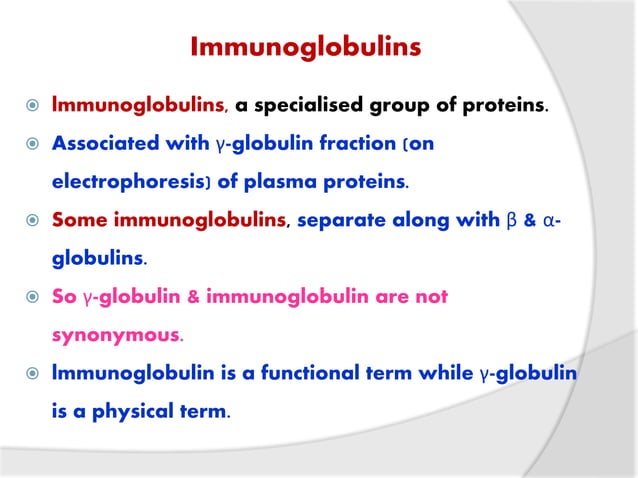 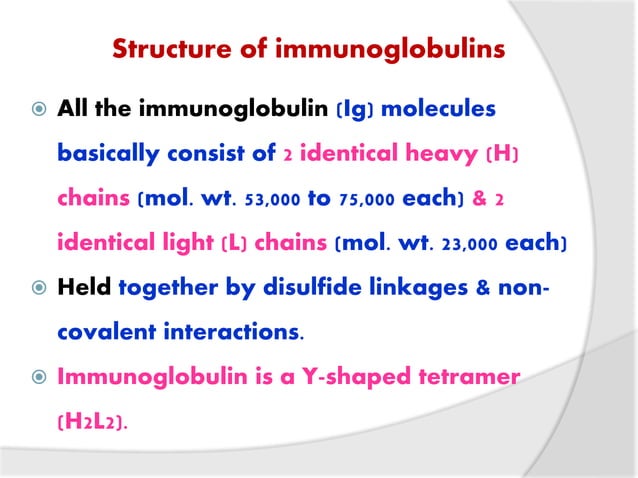 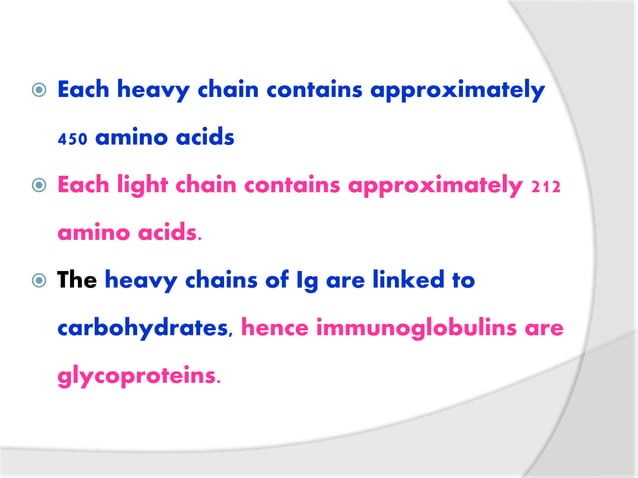 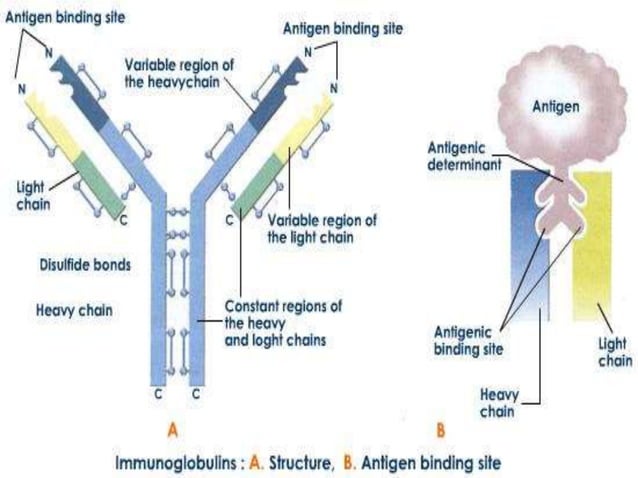 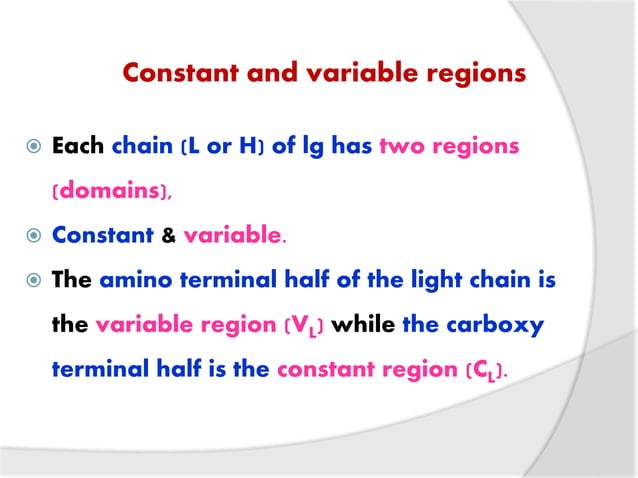 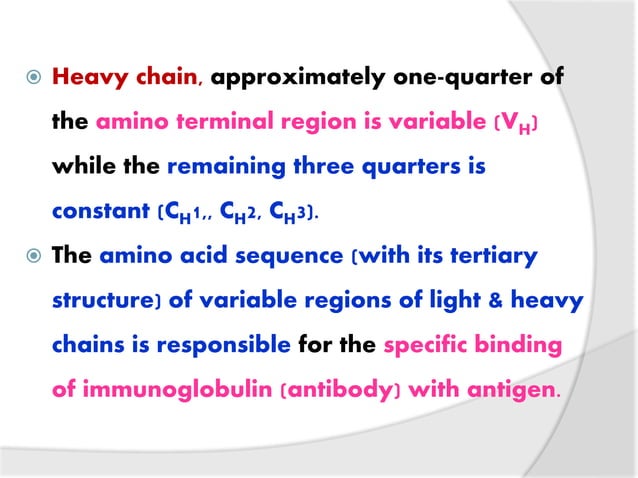 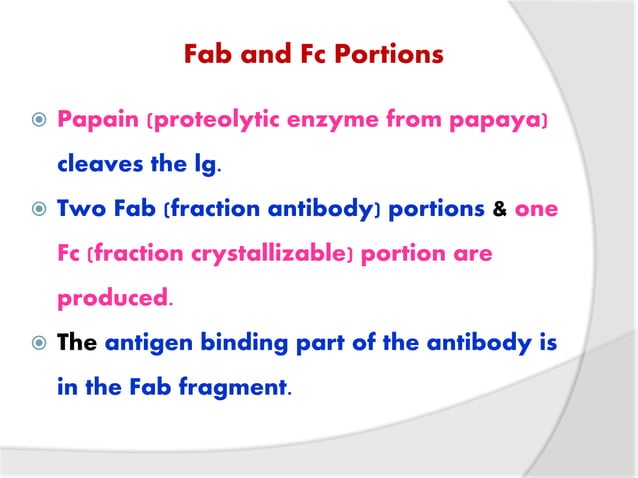 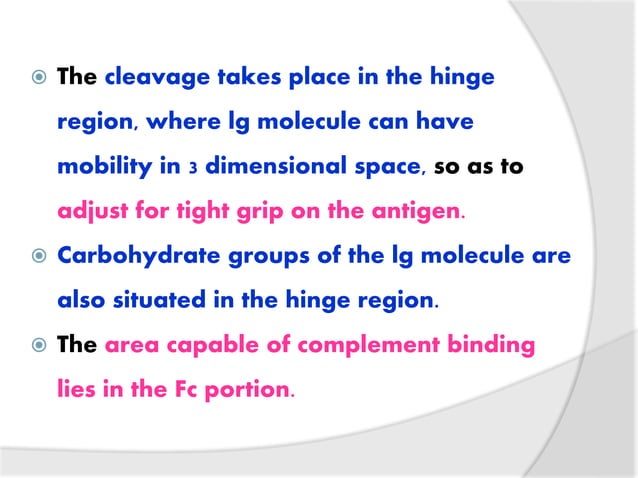 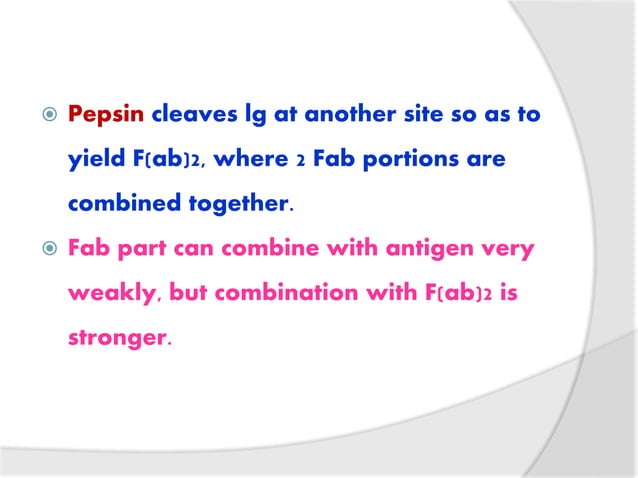 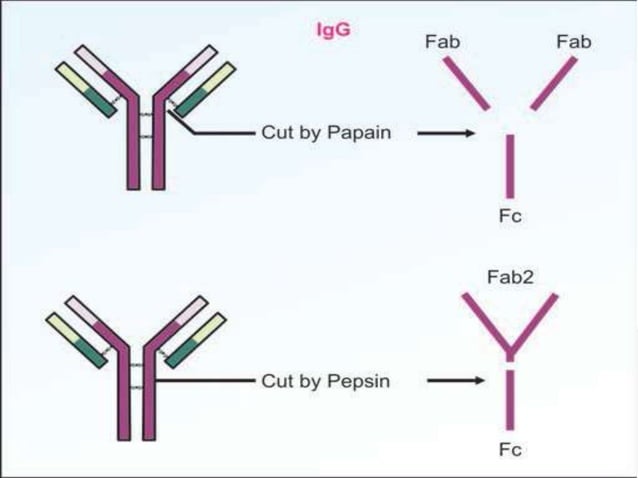 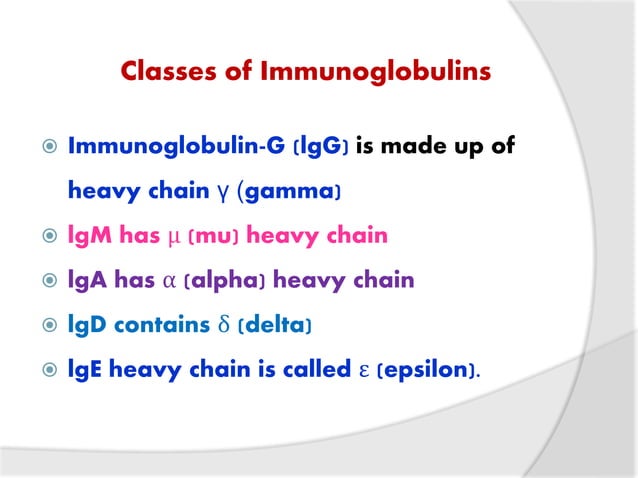 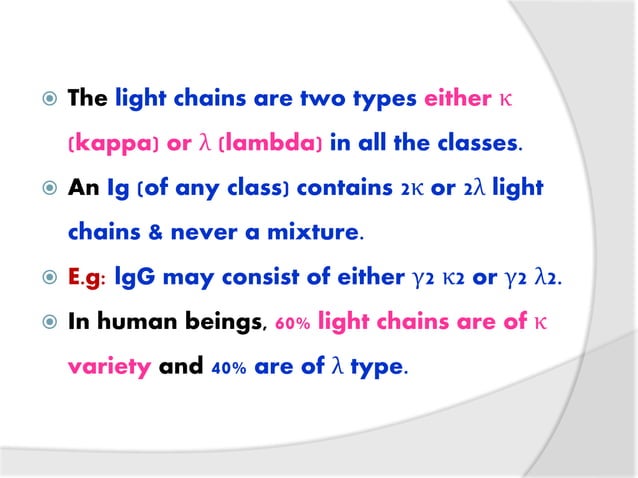 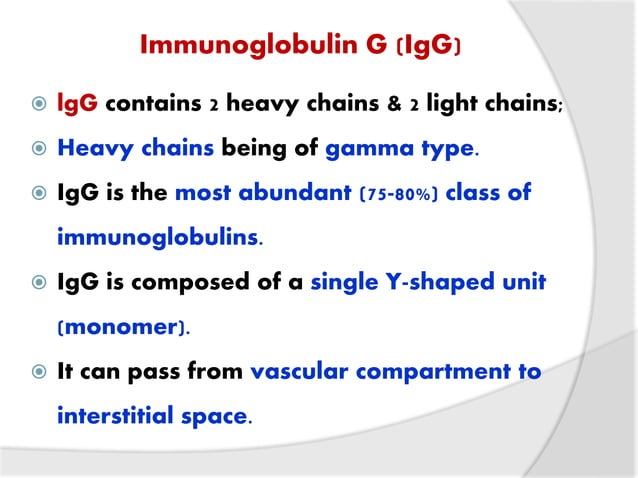 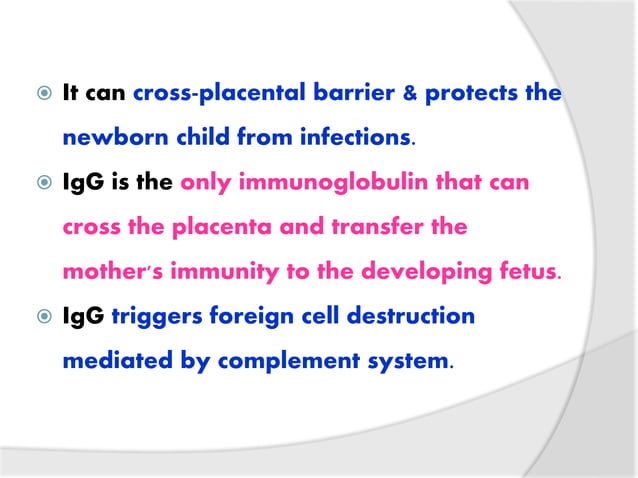 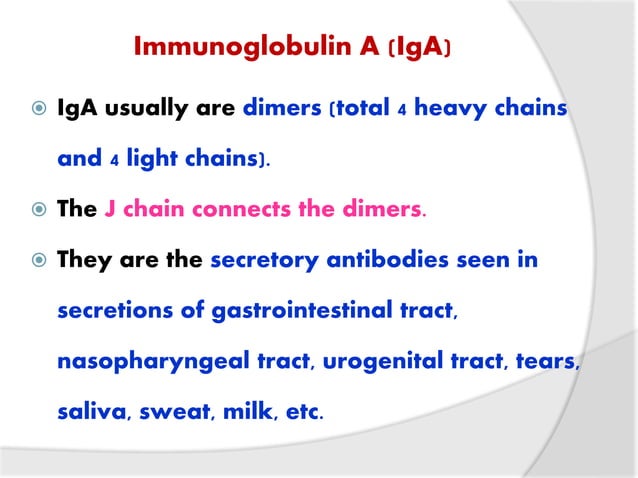 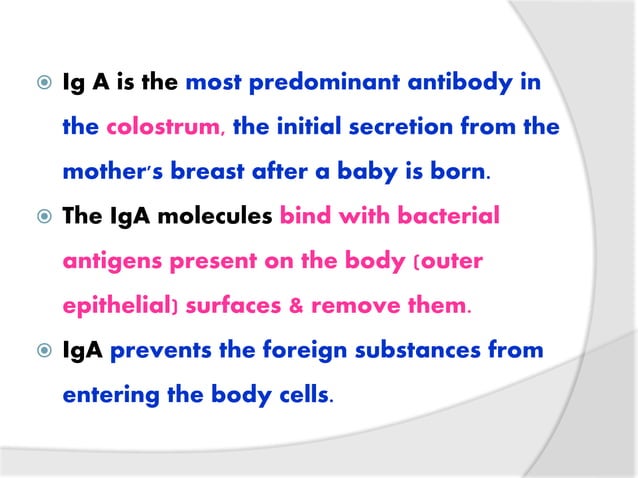 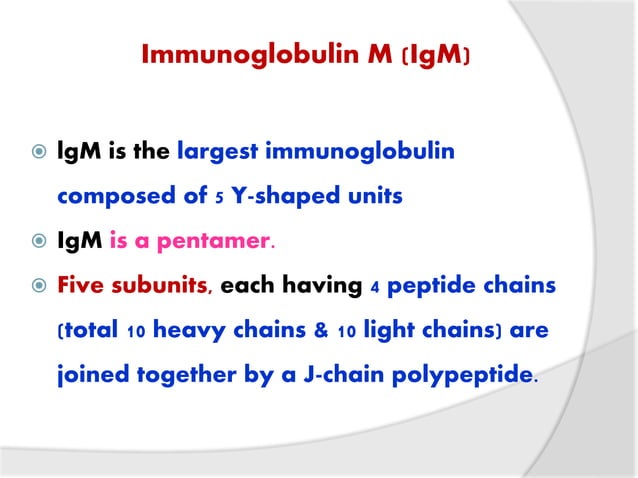 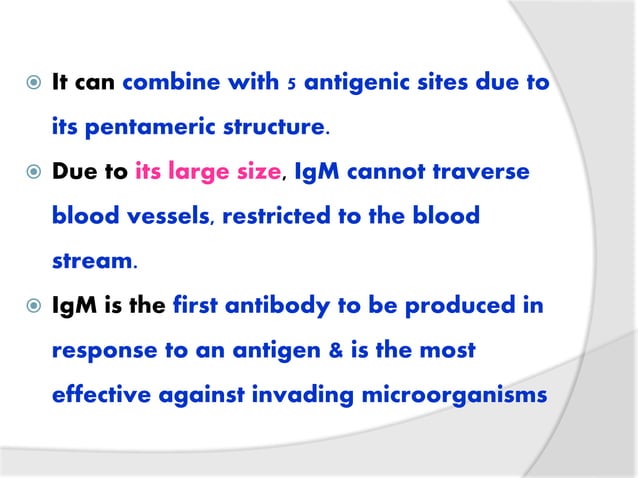 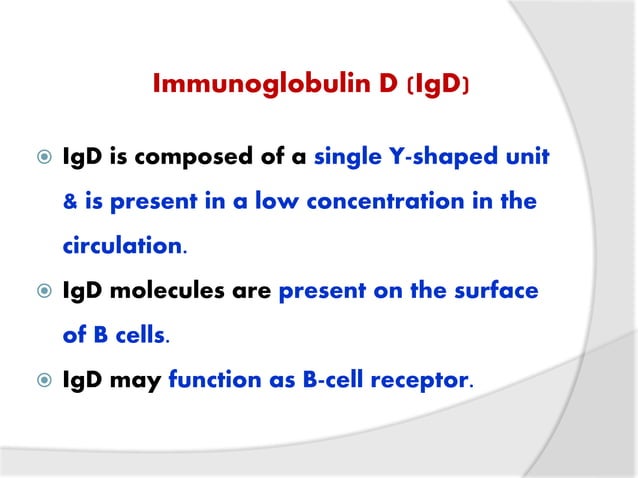 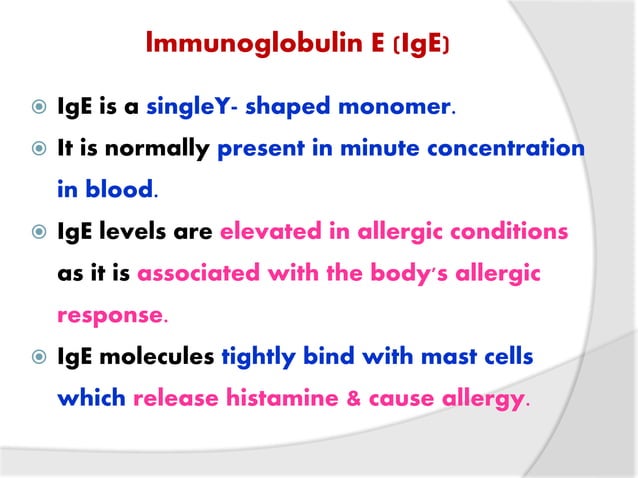 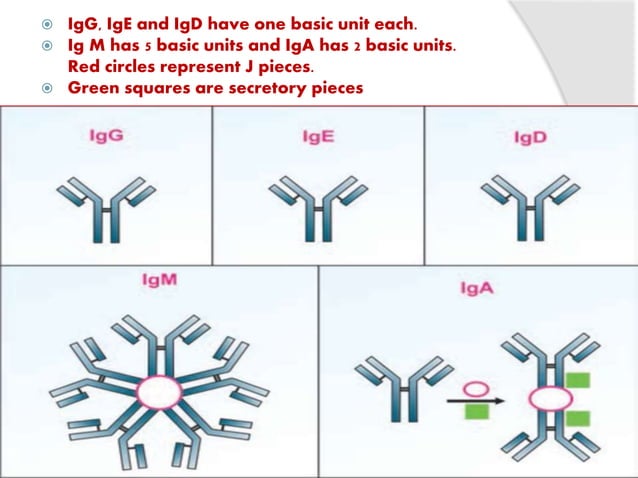 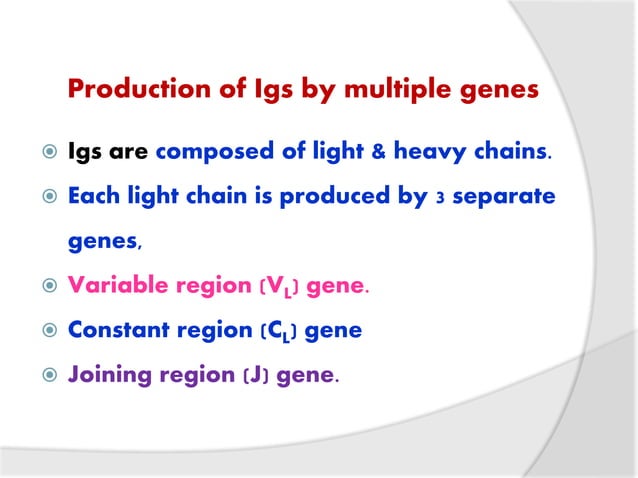 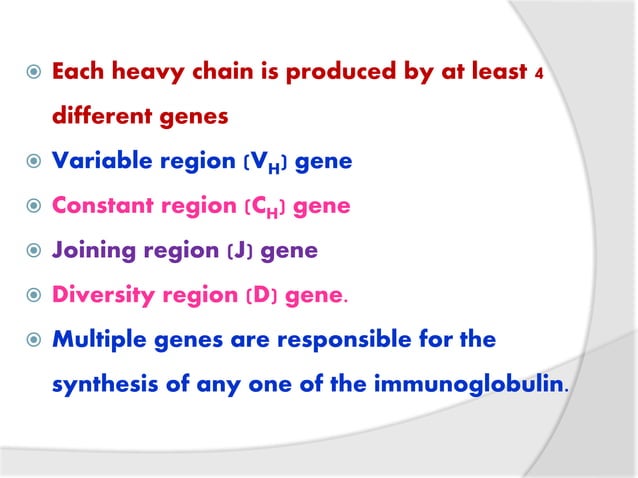 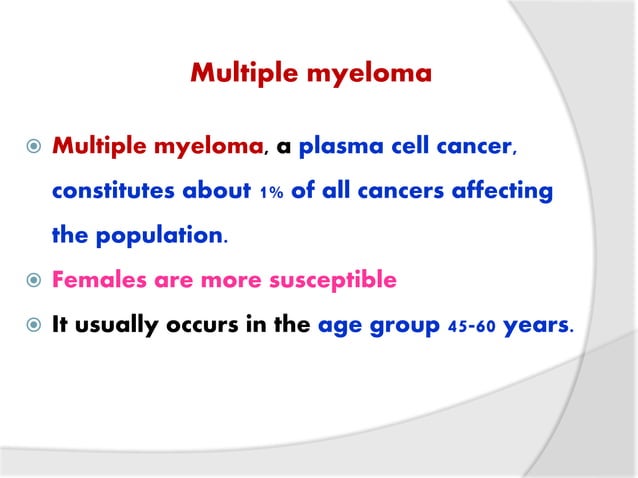 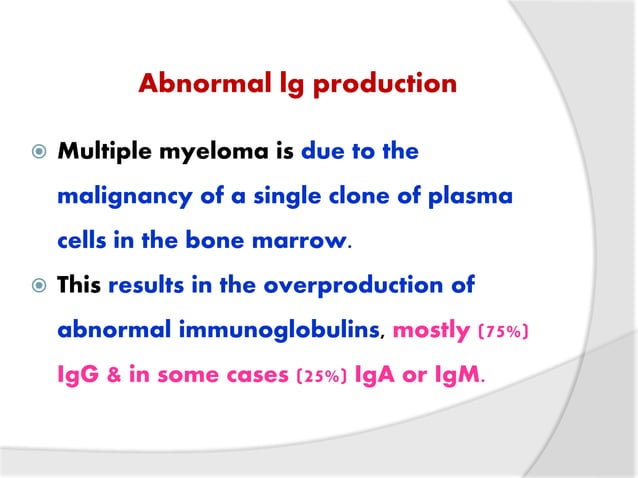 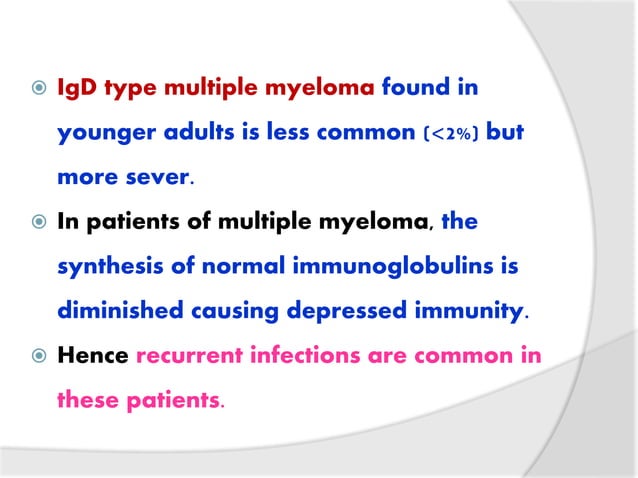 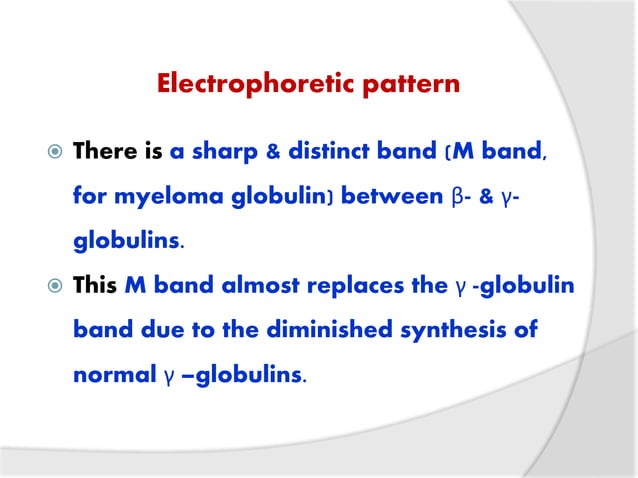 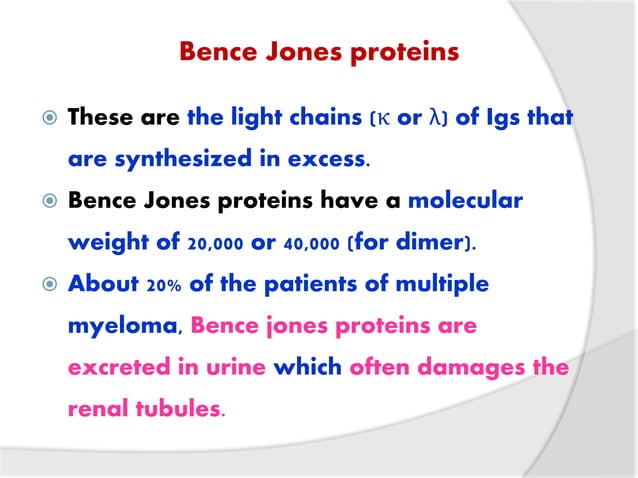 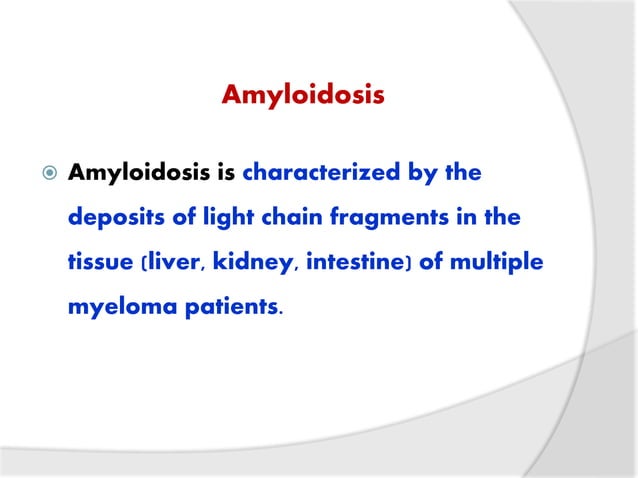 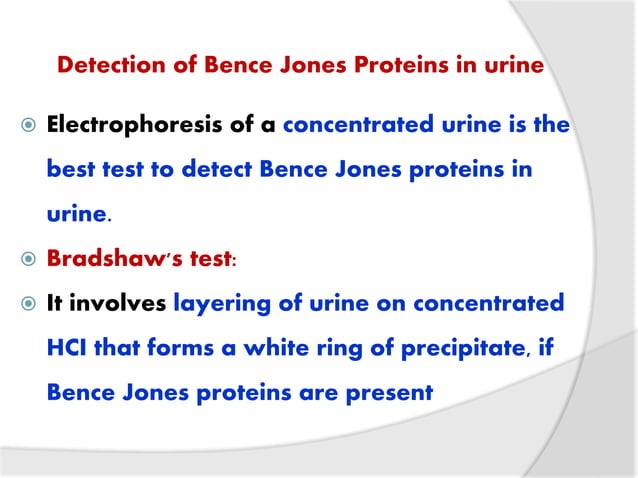 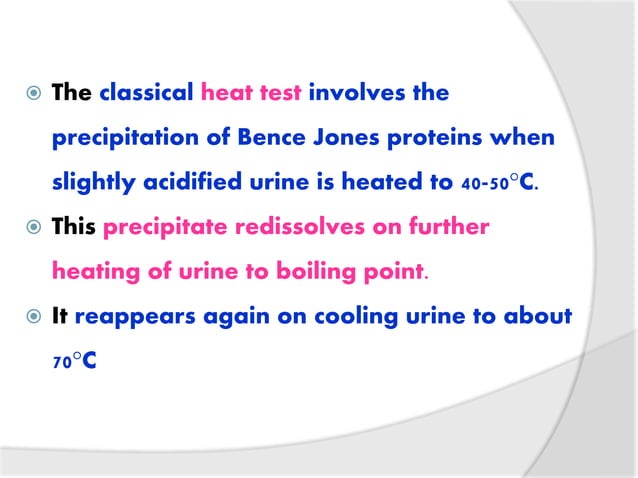 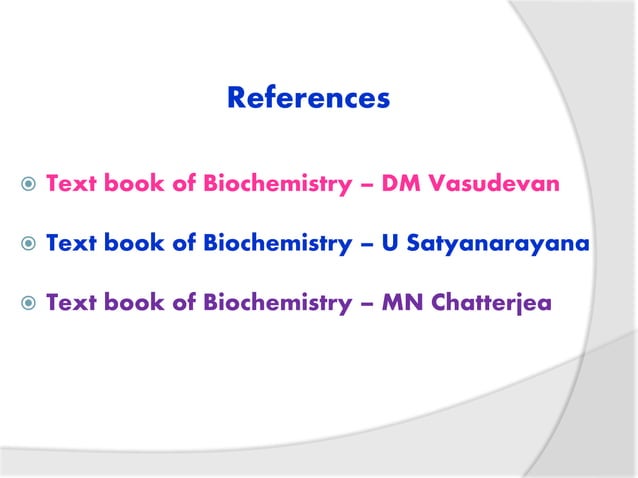 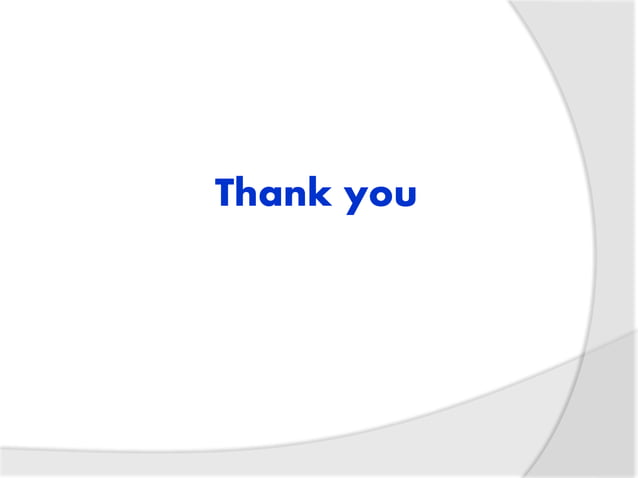